Machine intelligence and the 
data-driven future of science
Ketil Malde
Institute of Marine Research
Bergen, Norway
ketil.malde@imr.no
[Speaker Notes: Thank for the invitation
I am..
10 years bioinf, now machine learning

interesting to learn more about ecosystems]
A management advice model
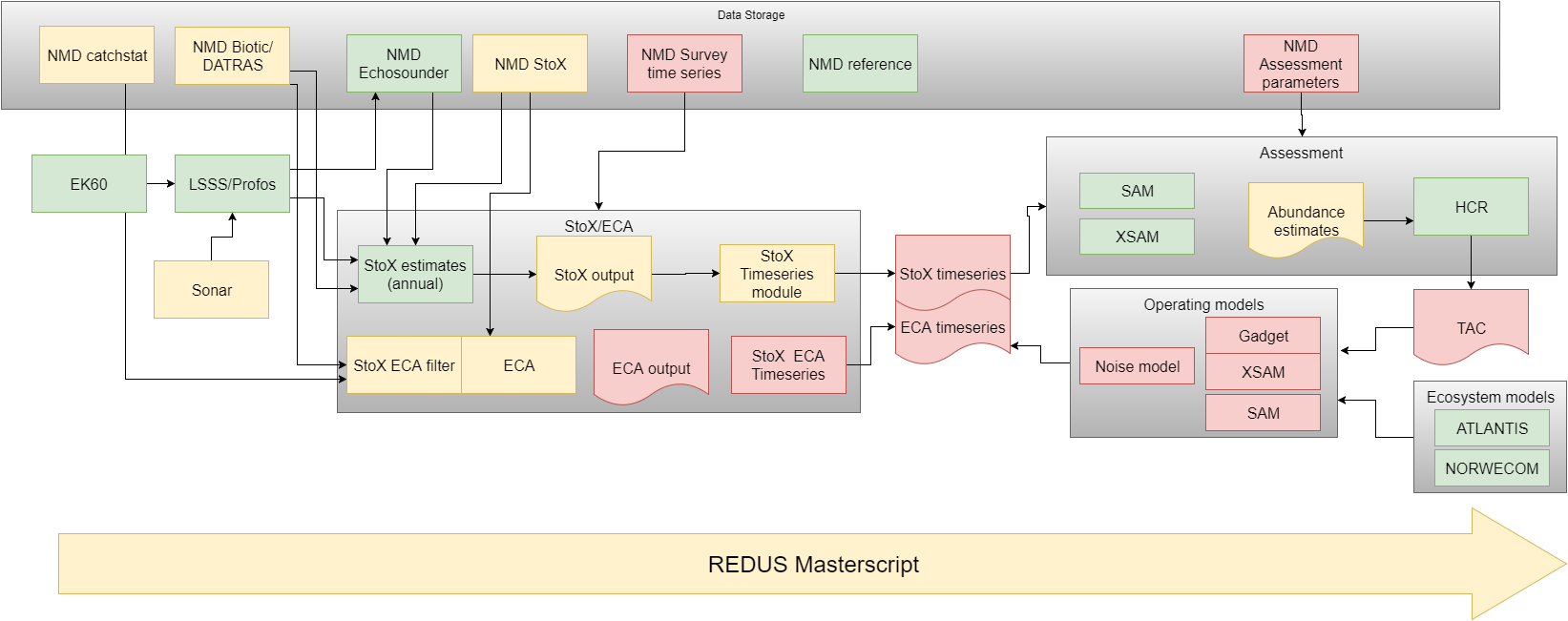 [Speaker Notes: What we do at the IMR: science and advice
our data model for advice - it is complex

- Data collection
- Human interpretation
- Automated/computerized processes
- Simulations]
A simplified model
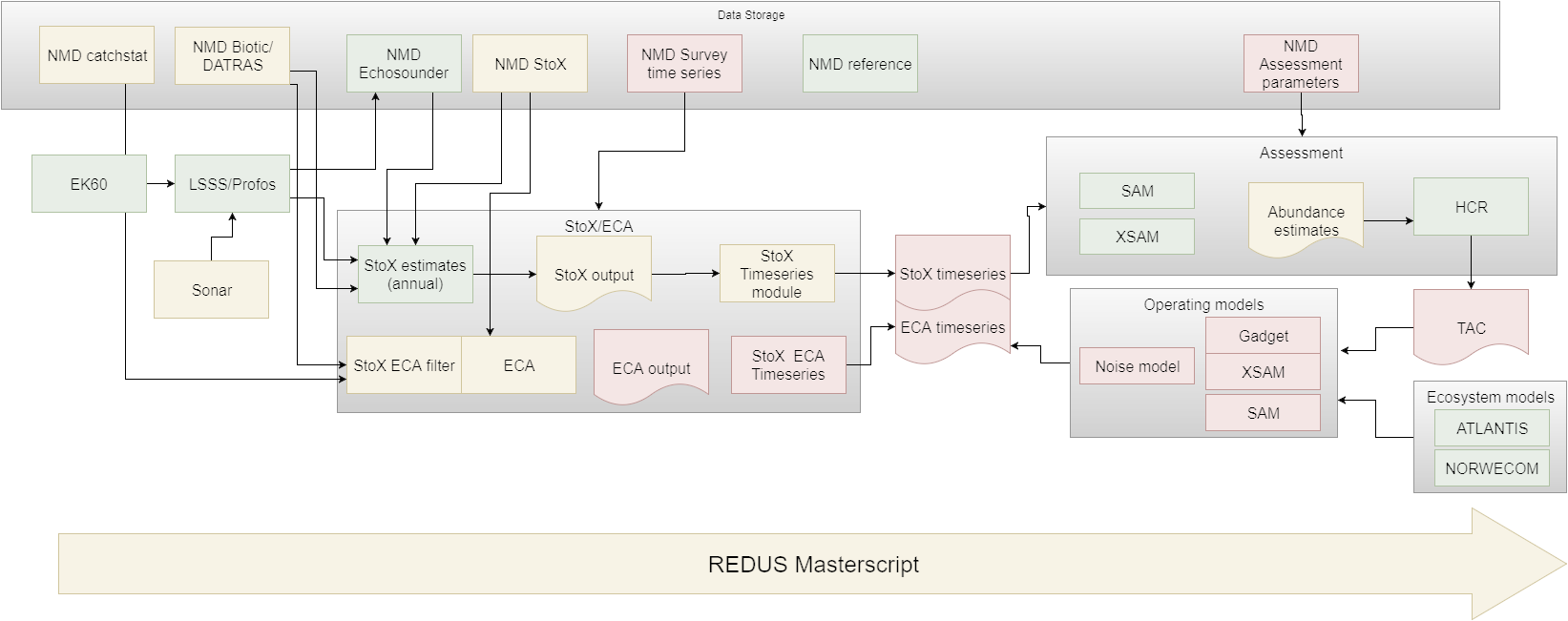 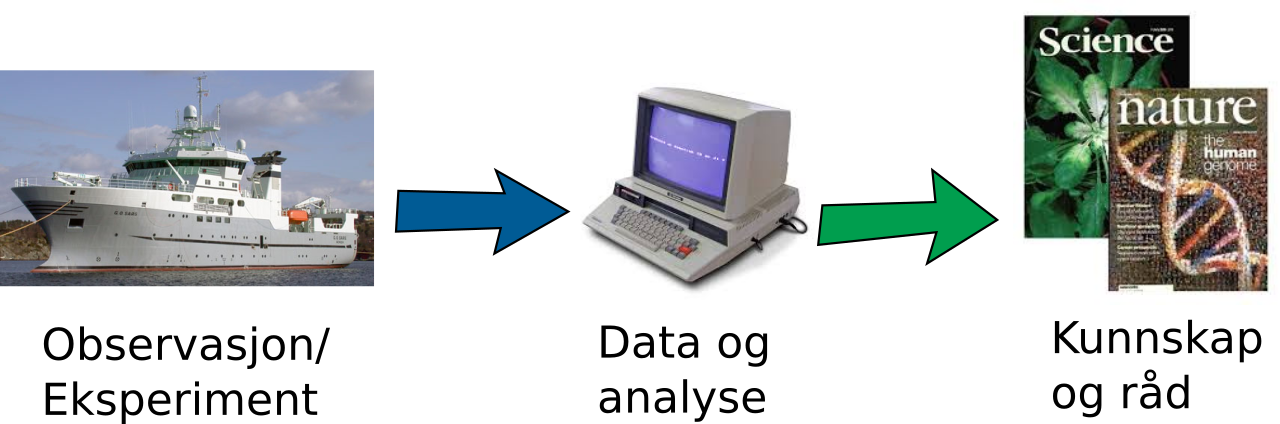 [Speaker Notes: Simplified model:

Data flows in from the left and ends up in knowledge (management advice) on the right

Data is important, it starts with the data.]
Oceans of data
[Speaker Notes: Even in a modelling community - or especially?

Data from observations in the lab and in the field are crucial - our inputs.

Fortunate: Technology has progressed:
  sensor tech, autonomous platforms, robots
Data volumes have exploded.

Interesting times.]
Images
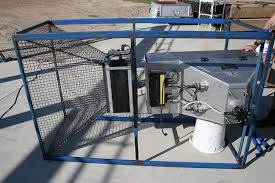 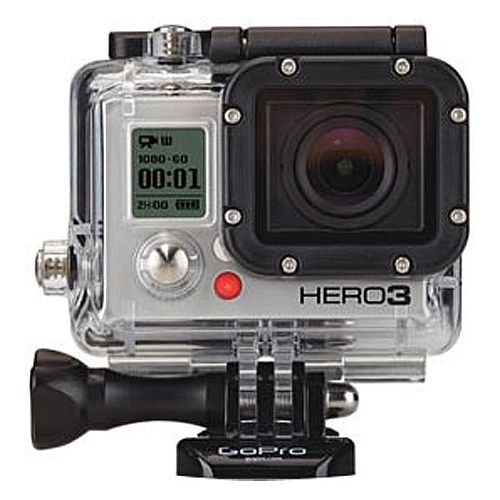 [Speaker Notes: Vaki RiverWatcher, Gopro, 
Deep Vision - trawl cam.

14 days with DV: over 3 million images

Not shown: drone photos, satellite imagery.

Copernicus satellite: 4 TB per day.]
Floats, ROVs, and AUVs (oh my!)
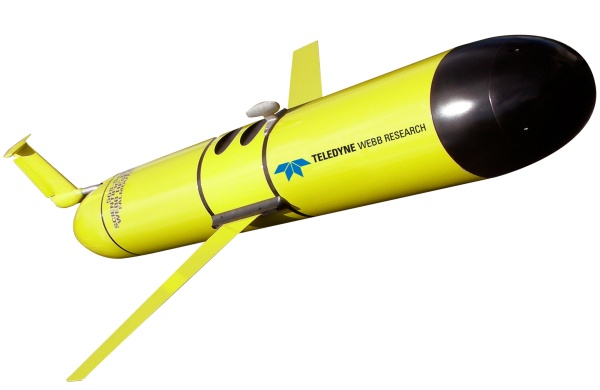 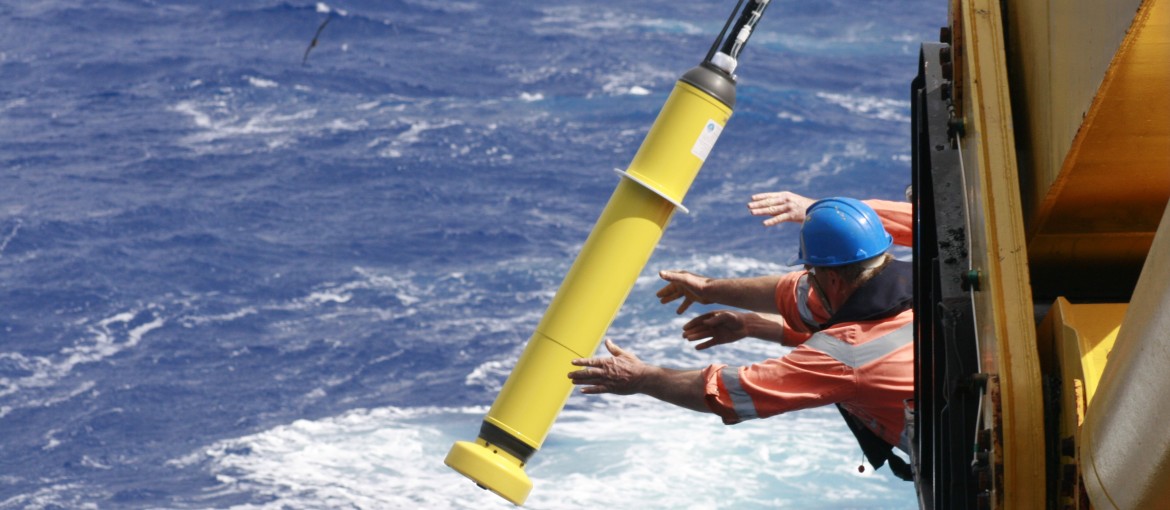 [Speaker Notes: ARGO costs 1:10000 of a ship

one in the water every day, within budget.]
Acoustics
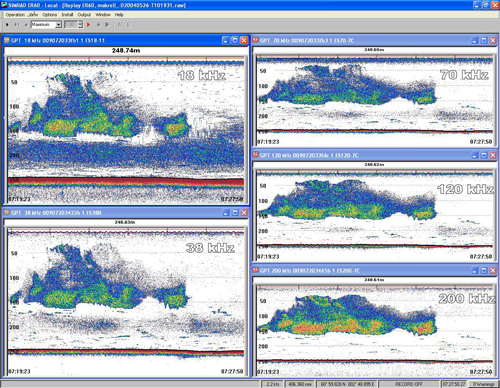 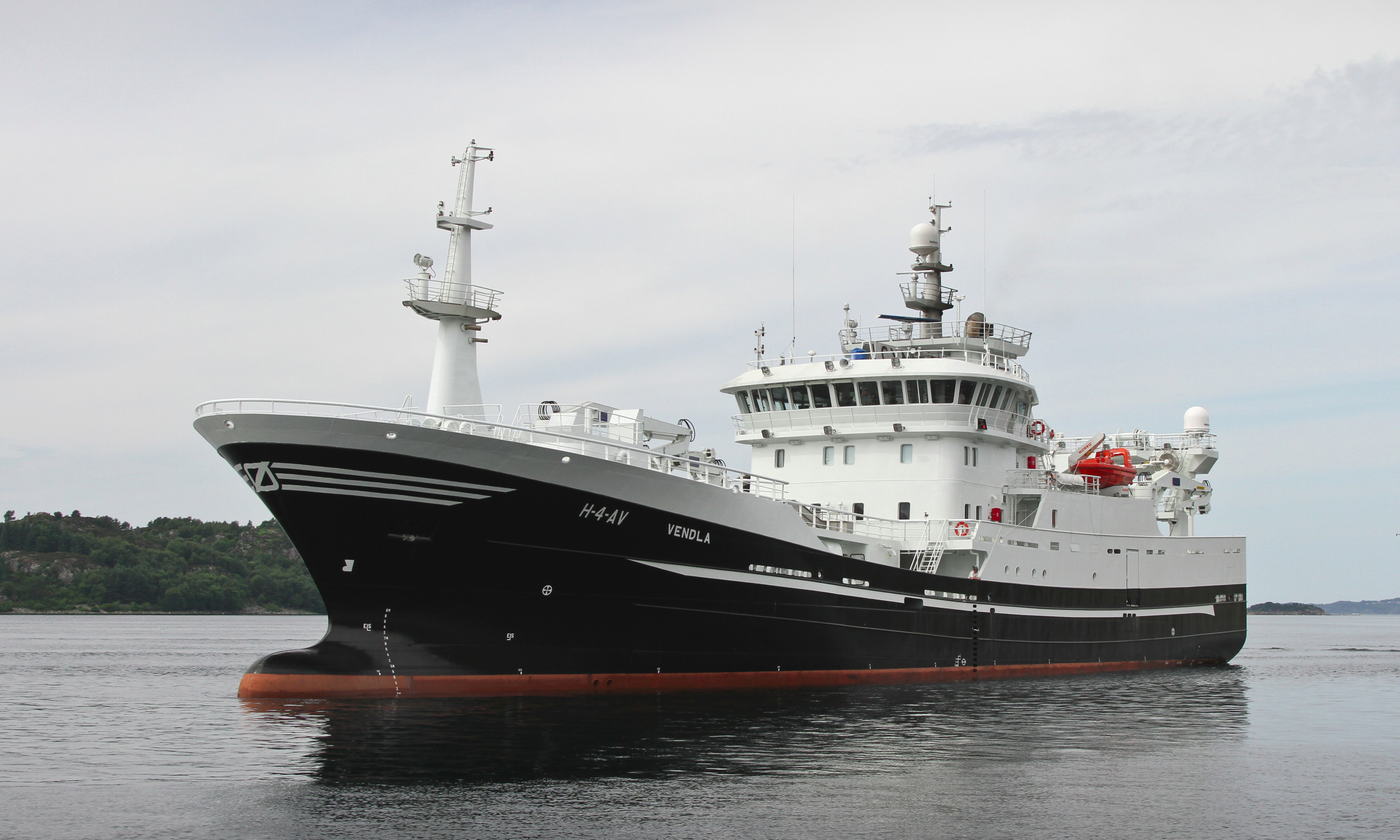 [Speaker Notes: Increased complexity of data
- multi freq
-broadband]
Molecular methods
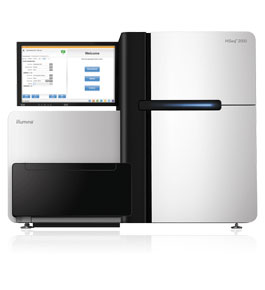 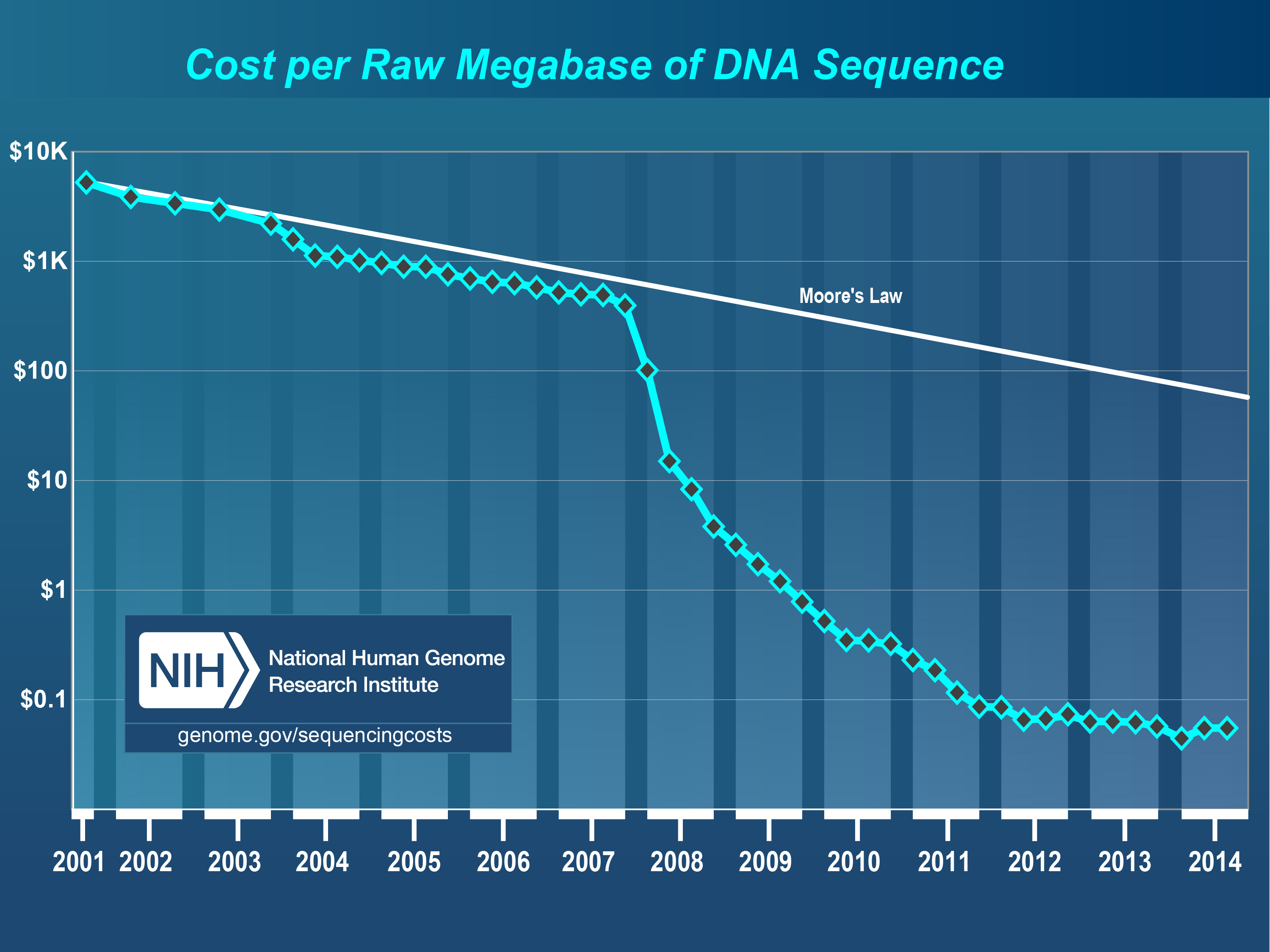 [Speaker Notes: Started out ten years ago: 20Mb
Now: 2TB
Factor: 100 000 (moore: double every two years, us: factor of ten.)]
The Analysis Bottleneck
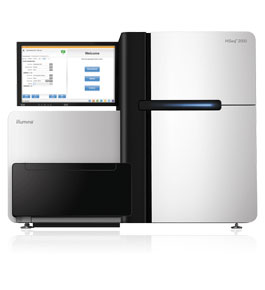 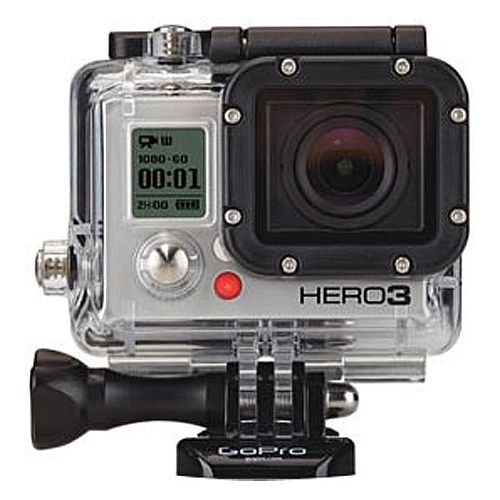 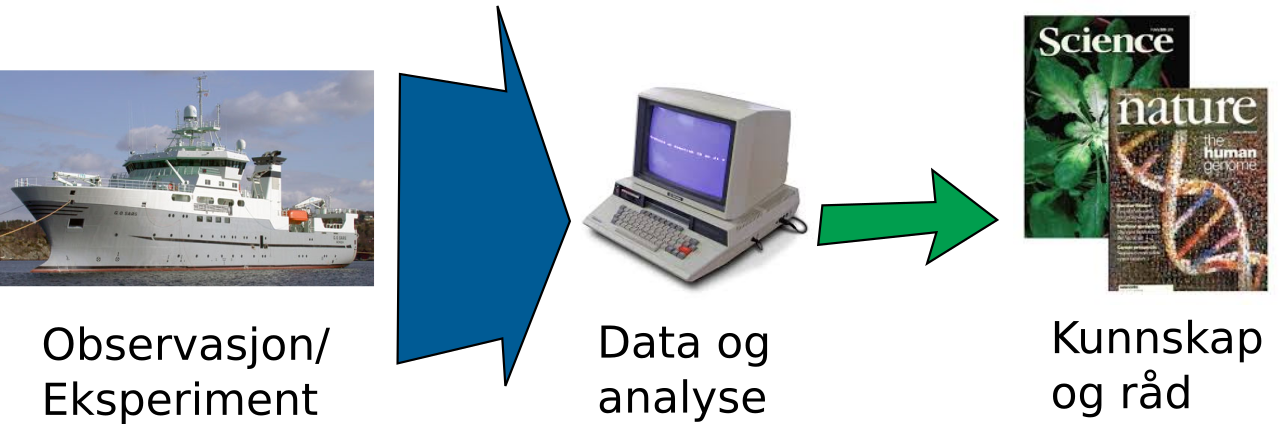 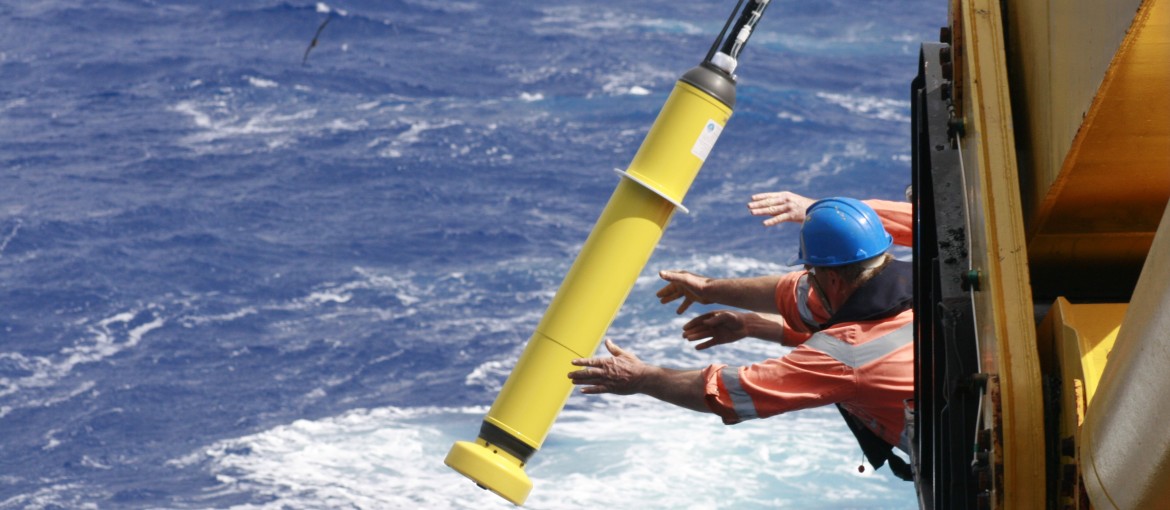 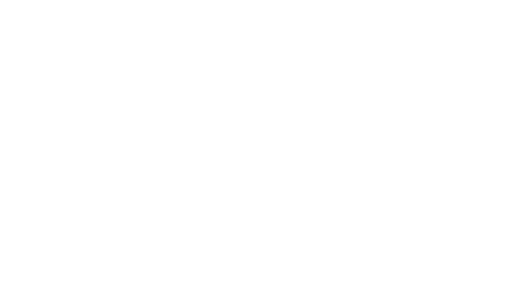 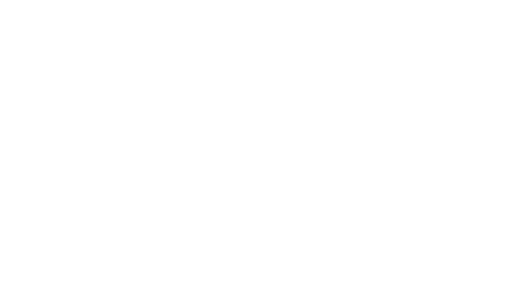 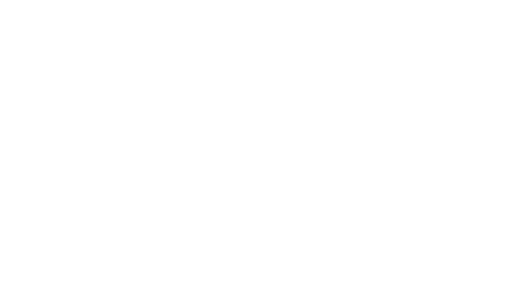 [Speaker Notes: Technology brings challenges:

 - volume 
 - complexity
 - quality

Analysis hasn't kept up. (DV: 14 days, 3M images, 3 seconds each image - two years worth of labor)
While tech is great (SR-71?), value of unanal]
Can we drink from the firehose?
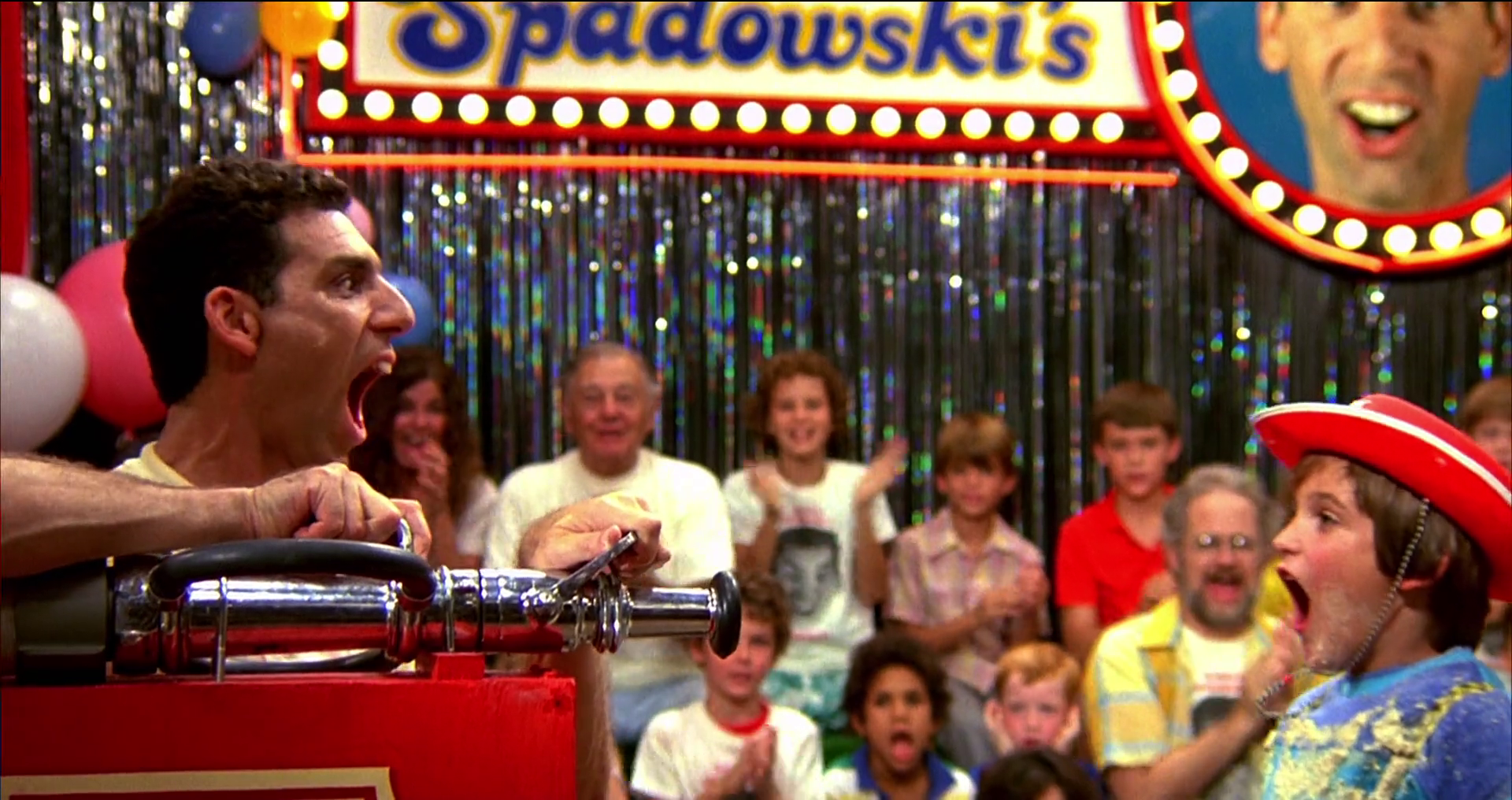 [Speaker Notes: Current situation is like this.]
The Deep Learning Revolution
What is machine learning?
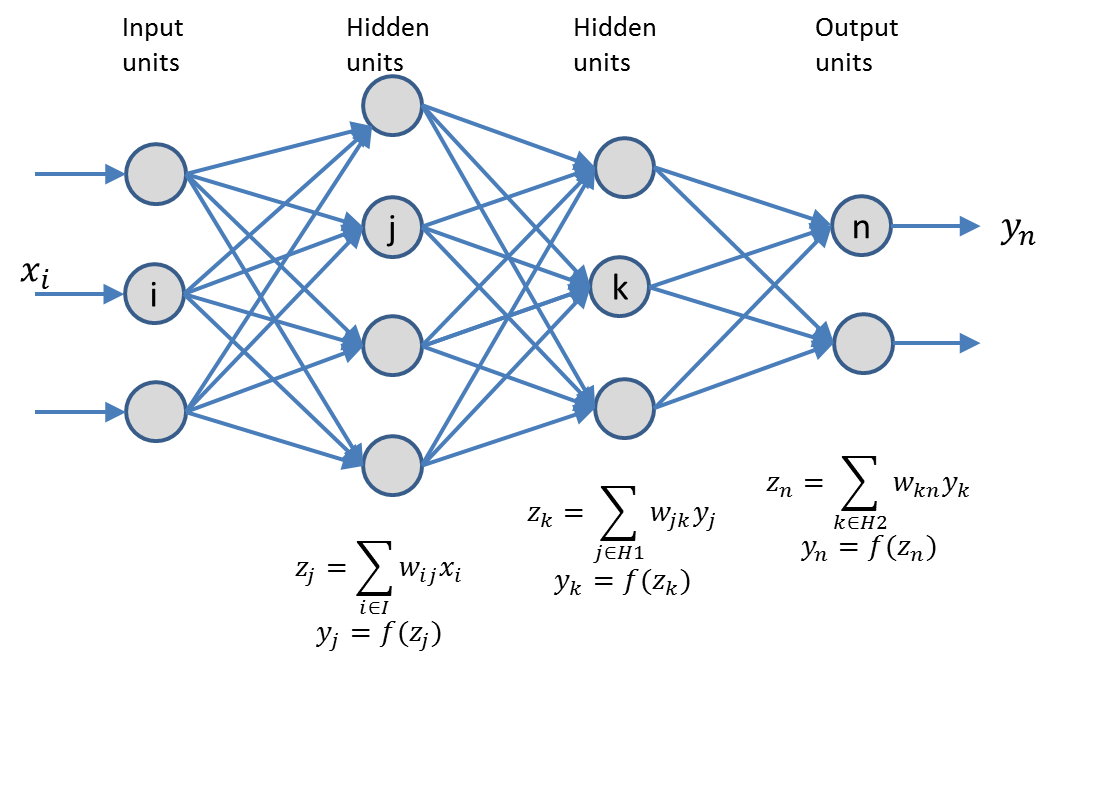 [Speaker Notes: Specify general architecture, parameters are trained
- need lots of data with correct classification
Adjust parameters gradually to reduce error

Neural network. Feed forward.  Popular in the 80s.]
The ImageNet challenge
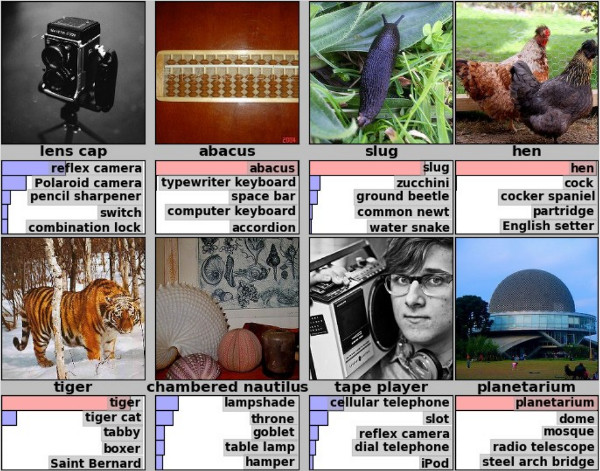 [Speaker Notes: Kriszhevsky et al 2012
halved error rates. 

Difficult problem! One of the things humans do intuitively, but machines can't.]
The secret sauce: 
deep convolutional networks
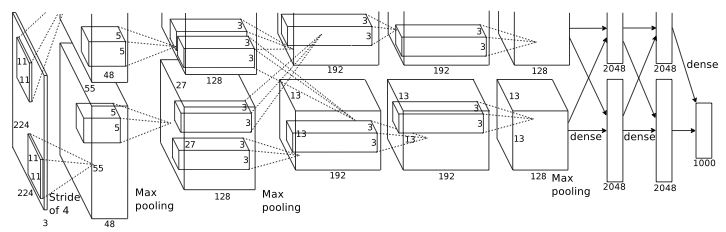 [Speaker Notes: Previously: classify on manually extracted features

 - lower layers identify primitive features
 - middle layers identify patterns 
 - top layers identify abstract classes

Important: this is general!   Manual feature extraction is fragile.]
Example applications
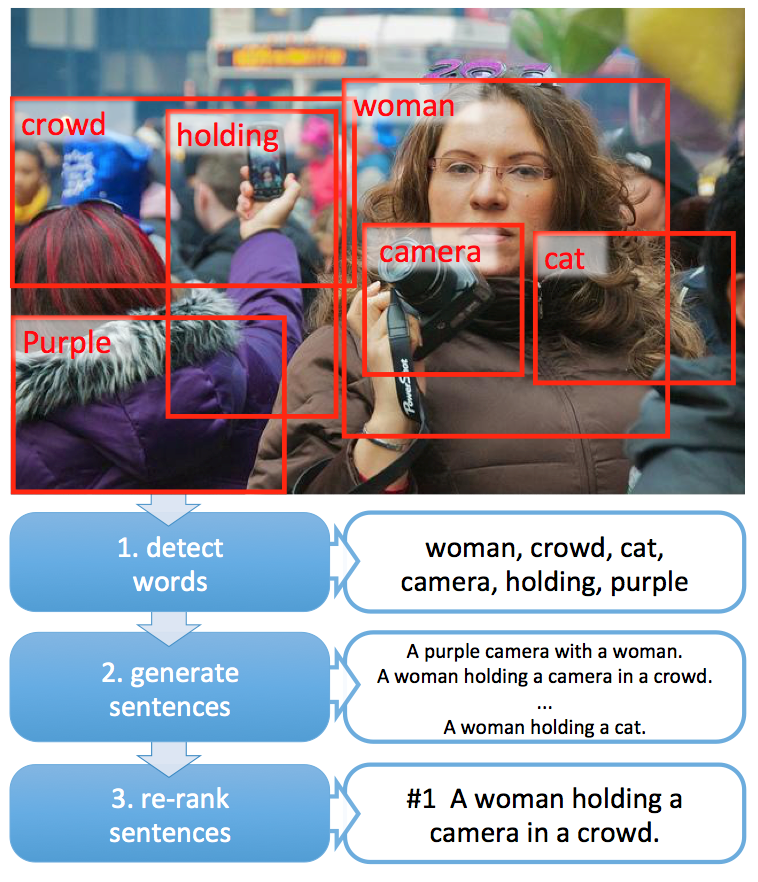 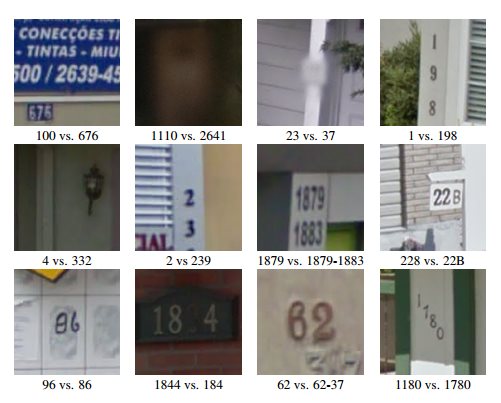 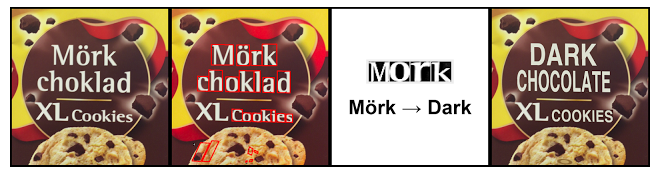 But not just images!
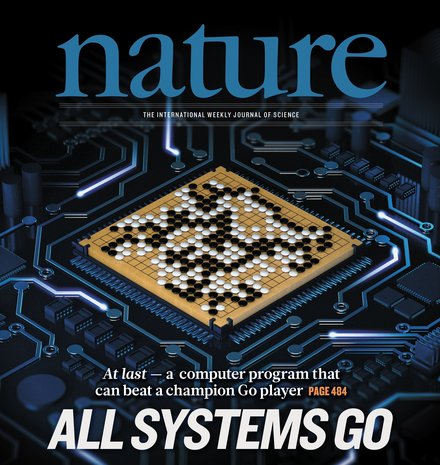 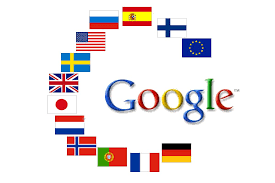 [Speaker Notes: AlphaGO

Google translate]
Revolution - why now?
20 years in the making:

important algorithmic advances
increase in computer power
large data sets for training
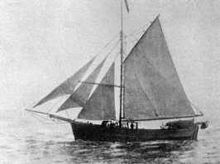 [Speaker Notes: Idle as a painted ship, upon a painted ocean]
Data, data, everywhere
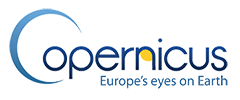 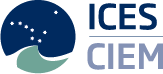 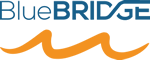 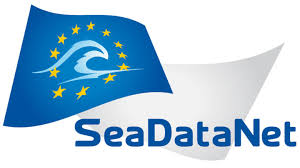 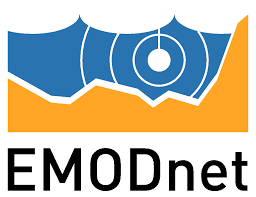 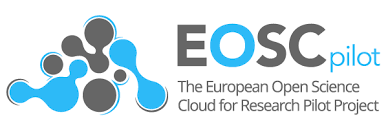 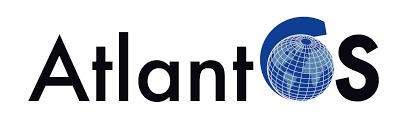 [Speaker Notes: We now have the data, methods, computers

Can we use ML to mitigate the AB?]
Deep Vision and echosounder data
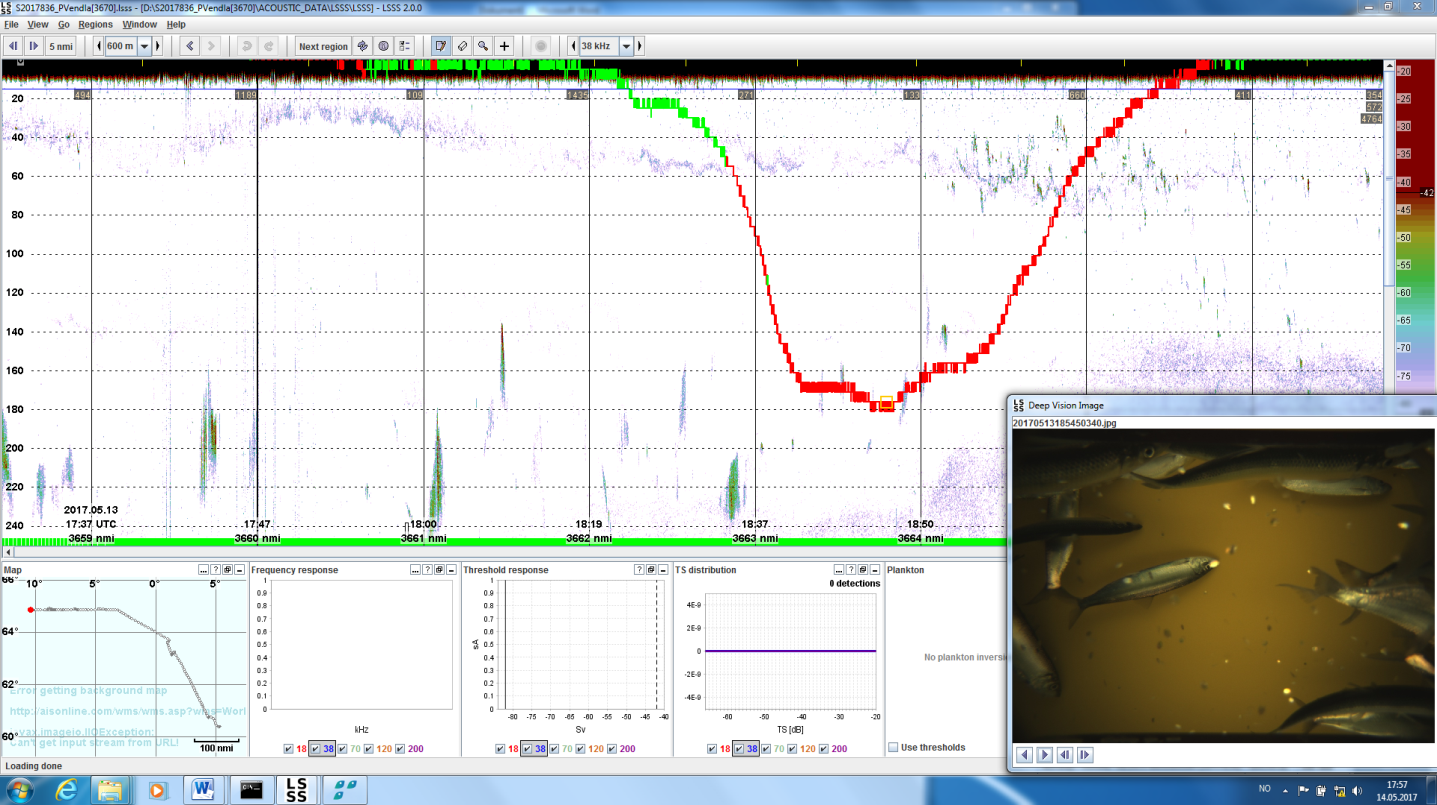 [Speaker Notes: LSSS with DV data

1. Build classifier to recognize fish from images
2. Use it to train classifier to interpret ES data
Rinse, repeat.

(simulate data set for 1.)]
Our data-driven future
[Speaker Notes: Assuming we can solve the analysis bottleneck,
what will happen?]
Lower cost - higher value!
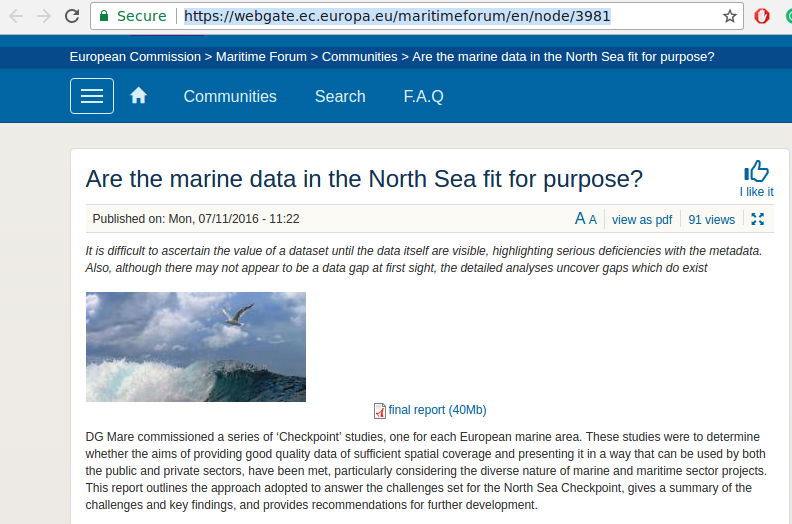 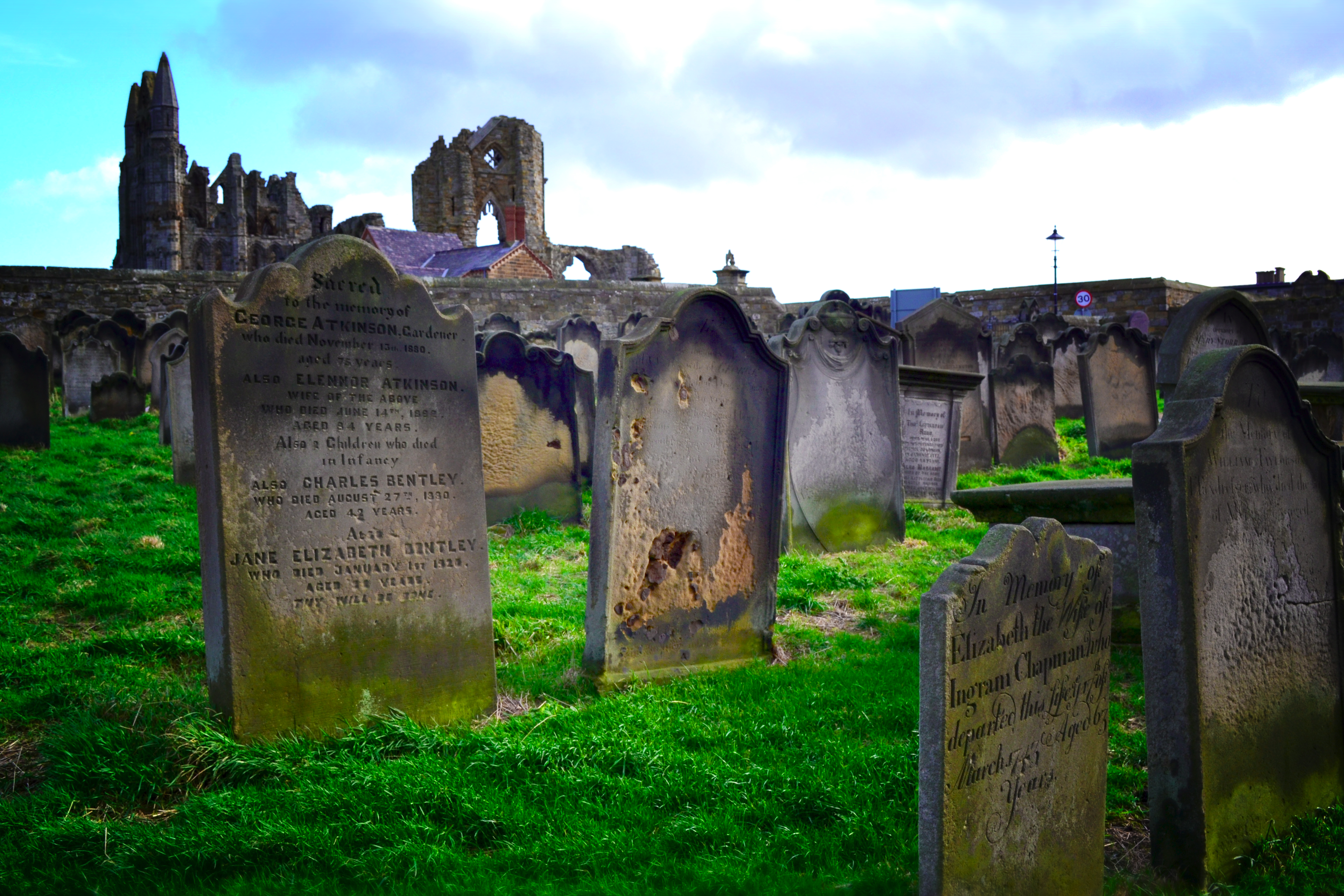 Make data great again!
[Speaker Notes: Obviously: lower cost of analysis
= higher value of data

Value of data that never is analyzed?
(less than zero)

- more reliable/consistent analysis
- benefit from improved technology

Blossoming garden - not a data graveyard]
Automating the data flow
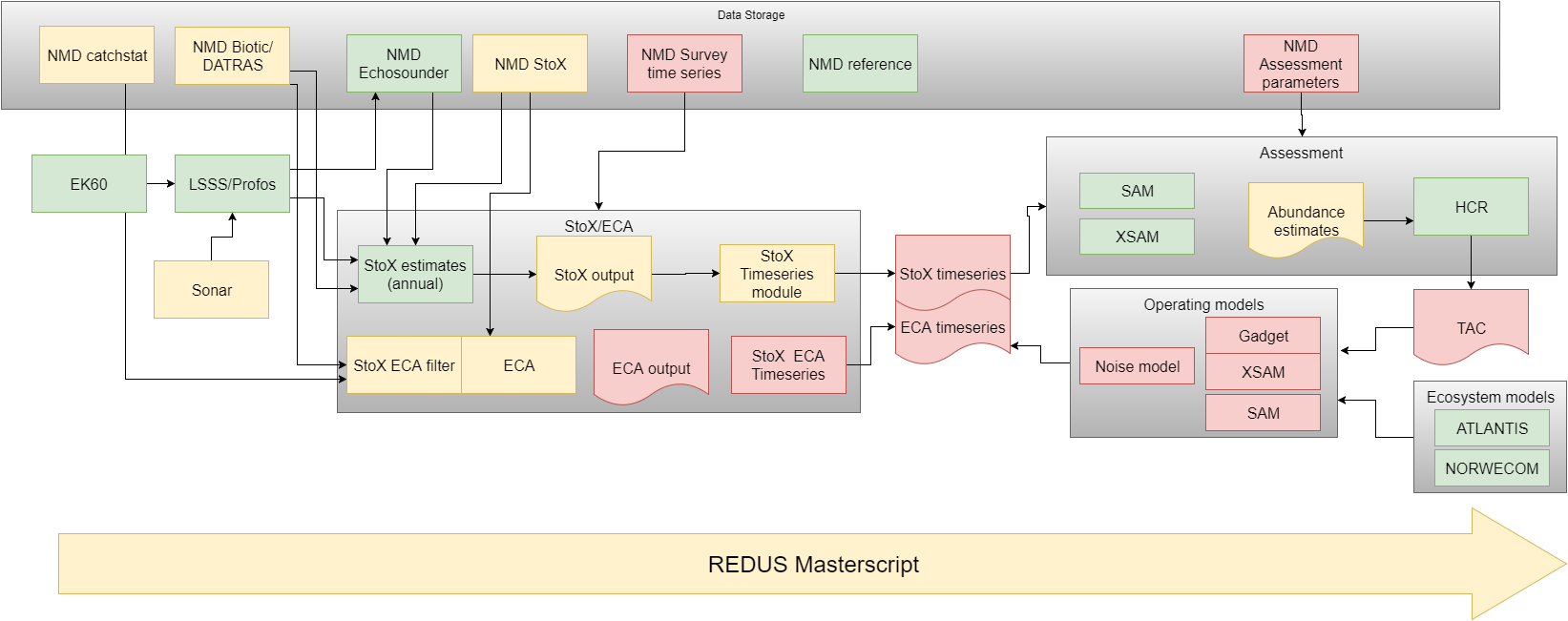 [Speaker Notes: Eliminating the human curation step - whole pipeline can be automated.

- reproducible
- experimentible

Are we using our resources for data collection sensibly?

There is nothing so useless as doing efficiently that which should not be done at all.
Peter Drucker.]
Even more data
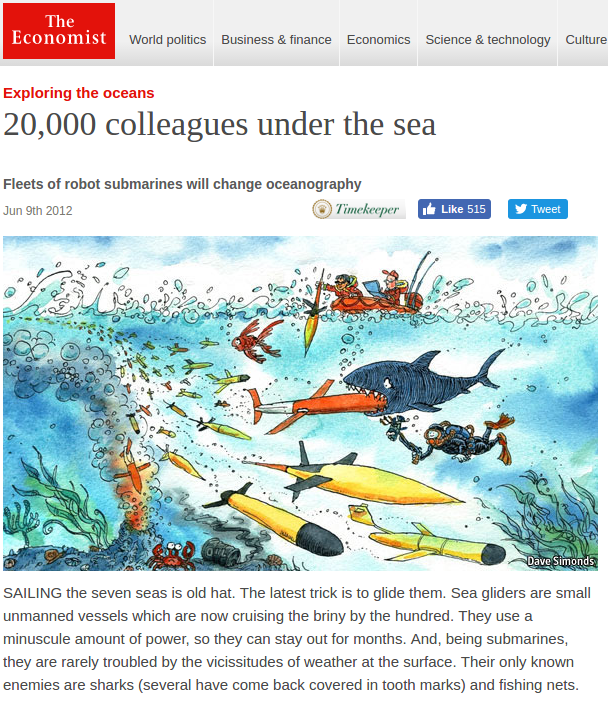 [Speaker Notes: 2012 - same year as Krizhevsky

20K - but *under* the sea.  Pushing out data.
What point when nobody is there to analyze?

When the analysis bottleneck is eliminated.

And when we do? 

 - fishing fleet: observe every single fish?
 - (today: one river. tomorrow: all of them)

This can change everything.]
To boldly go...
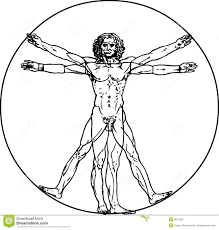 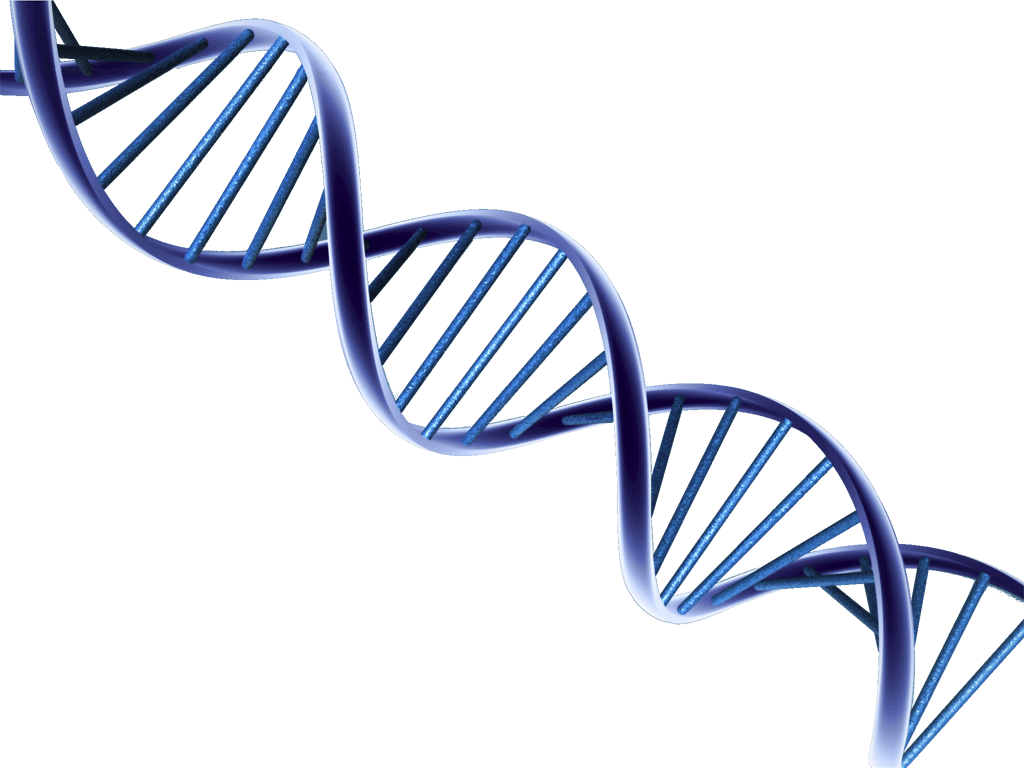 Complex adaptive systems?
[Speaker Notes: Some things possible in theory
As a bioinformatician: DNA -> organism

Simple in principle, and tons of data, but

- many parts, interactions, non-linearities, feedback

(sounds familiar?)

I don't know if we can solve this problem.  .
But I think we should give it a try.]
Summary
The analysis bottleneck 
           limits data usefulness
Machine learning methods 
           can automate analysis
This will have 
           profound consequences
Thanks!
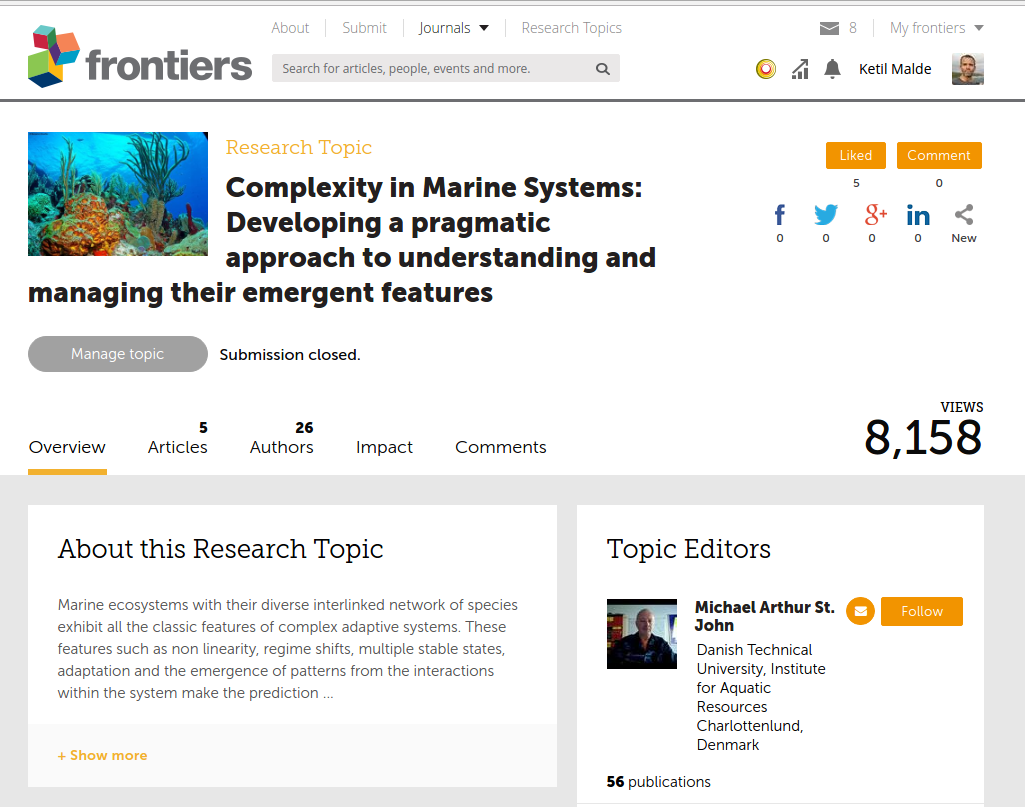 [Speaker Notes: Thank 
- Colleagues and collaborators
- Organizers for having me here
- You for listening so patiently.]